XIX Congreso Panamericano deEscuelas de Hotelería, Gastronomía y Turismo CONPEHTBOLIVIA 2009
“Gastronomía, Medio Ambiente, Ecología y Políticas Públicas”
Panelista:
Gabriel Zaconeta Porcel
gzaconeta@gmail.com
EL RECONOCIMIENTO DE LA IMPORTANCIA DE ESTAS DIMENSIONES
GASTRONOMIA: Su asociación a las necesidades vitales  del hombre a través de un proceso complejo entre alimentación y medioambiente
EL RECONOCIMIENTO DE LA IMPORTANCIA DE ESTAS DIMENSIONES
MEDIOAMBIENTE: 	Entorno físico determinado que condiciona  el desarrollo de sus integrantes en especial  del ser humano (valores físicos y culturales)
Las afectaciones negativas al entorno ambiental han impulsado el paradigma del desarrollo sostenible
El turismo en base de estos principios muestra las mejores tendencias de crecimiento y diversificación
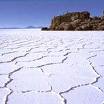 EL RECONOCIMIENTO DE LA IMPORTANCIA DE ESTAS DIMENSIONES
ECOLOGÍA: 	Interacción entre los organismos vivientes y el medio ambiente.
La emergencia de la reflexión sobre usos y costumbres  sociales e individuales ha llevado a la asunción de una ética específica compatible con la armonía de equilibrios sostenibles
Actitudes respecto:	al tipo de alimentos que consumimos
			al tipo de servicios que requerimos
			al uso de energía y tecnología
			a la disposición de residuos
			etc….
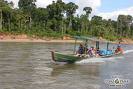 Sectorialmente: El turismo ecológico
EL RECONOCIMIENTO DE LA IMPORTANCIA DE ESTAS DIMENSIONES
POLÍTICAS PÚBLICAS: 	Cursos de acción que implican la movilización de recursos orientados a la consecución de objetivos de bien social
La articulación, ensamble y difusión eficiente del desarrollo implica la participación de los diferentes actores públicos y de la sociedad civil.
La definición de políticas nacionales  trascendentes (políticas de estado) constituye el marco de referencia para la operativización de las premisas nacionales.
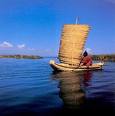 “El vivir bien”
La participación de comunidades originarias
Turismo comunitario
La inclusión, equidad, etc.
LAS IMPLICANCIAS DE LA GASTRONOMÍA EN ESTOS AMBITOS
Como consumo directo: 
Alimentos  biológicos (orgánicos) – basado en ritmos naturales sin aditivos –
Alimentos industriales – basado en agroquímicos, biocidas, modificación genética-
Como insumo – producto de la oferta turística
Modalidades turísticas:
Ecoturismo
Turismo de base comunitaria
Turismo solidario, etc.
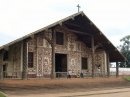 CONDICIONES PARA LA PROFUNDIZACIÓN DE LA GASTRONOMÍA
Infraestructura básica
Capacitación de recursos humanos
Educación ambiental, turística y alimentaria a las poblaciones locales
Promoción de imagen – mercado
Apoyo público - incentivos
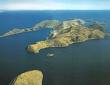 EL DESARROLLO SOSTENIBLE EN LAS POÍTICAS PÚBLICAS
Sustentabilidad del capital ambiental
Sustentabilidad comercial
Sustentabilidad del capital humano
Sustentabilidad del capital social
Asistencialismo o empoderamiento…
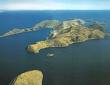 “Gastronomía, Medio Ambiente, Ecología y Políticas Públicas”
…. La gastronomía que aplicamos es el medio de verificación de nuestras actitudes frente al desarrollo sostenible ……

…… MUCHAS GRACIAS.
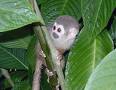